Муниципальное казенное учреждение                                                         специальный (коррекционный)детский дом для детей-сирот и детей, оставшихся без попечения родителей   с ограниченными возможностями здоровья «Берегиня»                                                            городского округа «город Як
Декабрьский домовёнок
12 декабря    1993г.принята         Конституция
Свод самых главных законов РФ называется Конституцией. В Конституции записаны права каждого человека, живущего РФ. Начинается она со слов:  «Человек,  и его права и свободы являются высшей ценностью».
Скоро Новый Год…
Поздравляем всех с наступающим Новым Годом!
2015г. был полон новыми событиями, но самое главное весь год прошел в атмосфере добра и нежной заботы к нам, воспитанникам,  и все это согревало   надеждой, любовью и счастьем…
В ЭТОМ НОМЕРЕ ЖУРНАЛА МЫ ПОЗНАКОМИМ :
 Кристина участница «Профи»
«Гурманика»- это приятное общение и сказочные рецепты…
 Участники «семейной олимпиады…»
Фотосессия…
-      Скоро Новый Год.
Республиканский конкурс «Профи»
Наша Кристина приняла участие в III республиканском конкурсе по профессиональной ориентации детей-сирот «Профи». В будущем хочет стать работником таможенной службы.
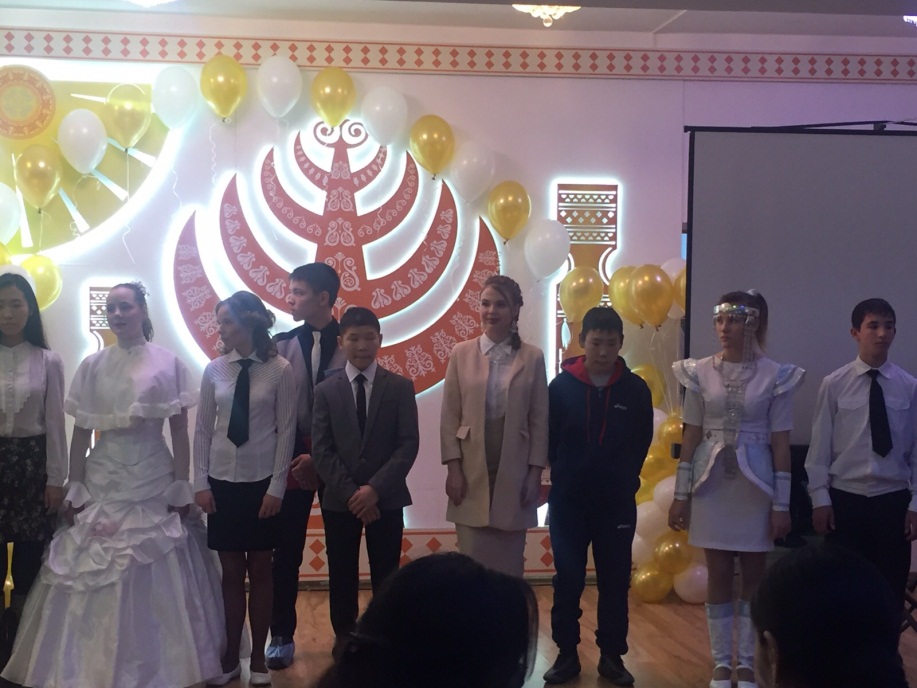 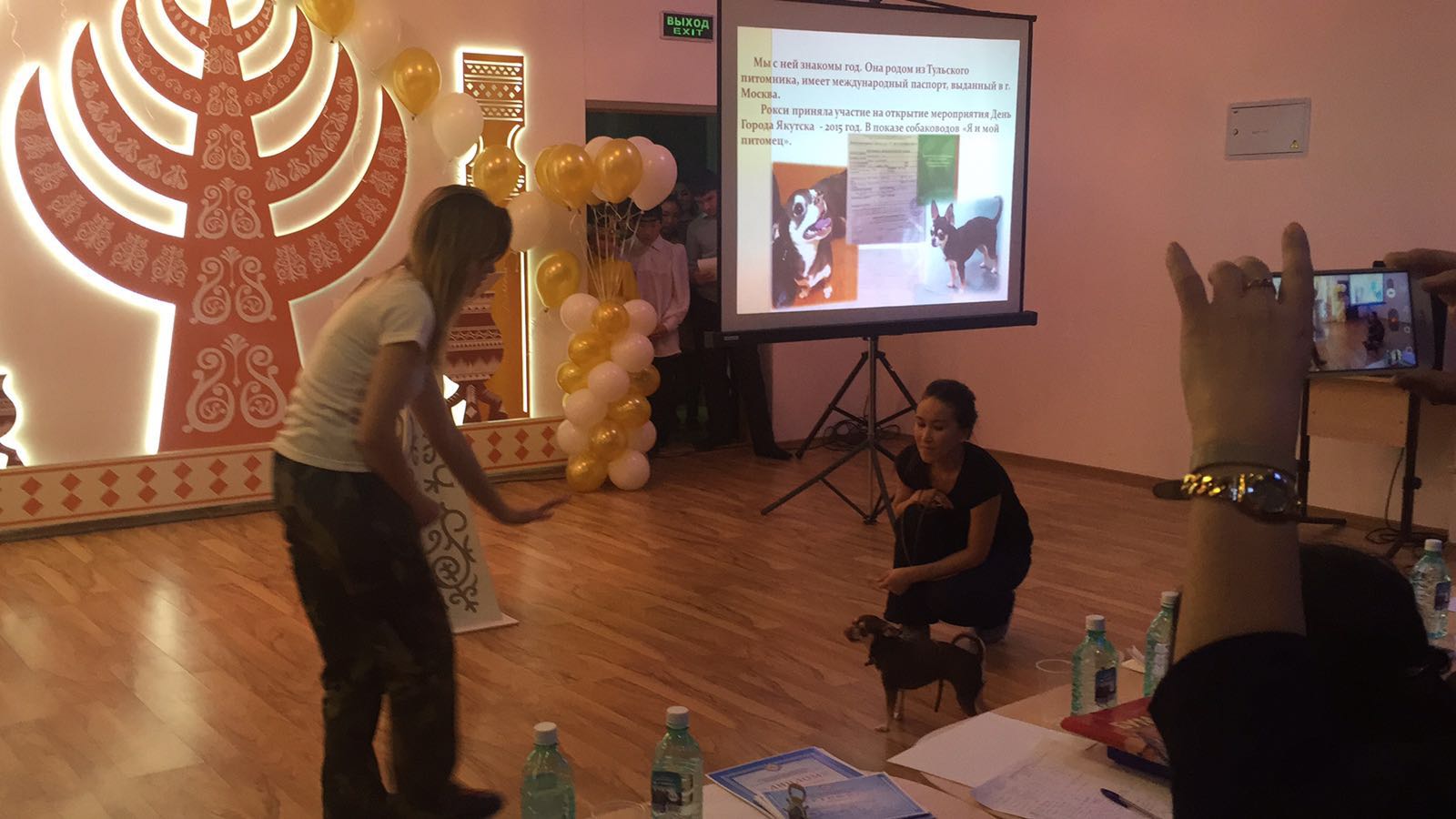 «Гурманика» и мы
Весь декабрь прошел в сотрудничестве с журналом «Вкусная шкатулка рецептов» и информационным порталом «ЯСИА».  Они научили нас готовить сладкие капкейки, канапе из фруктов, украшать торты и пироженки, все это обязательно пригодится нам в жизни.
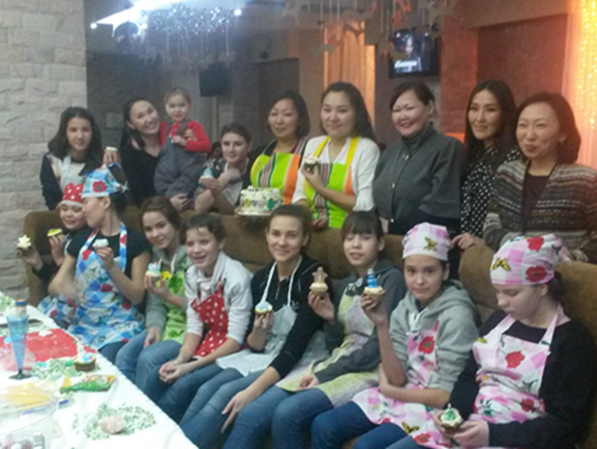 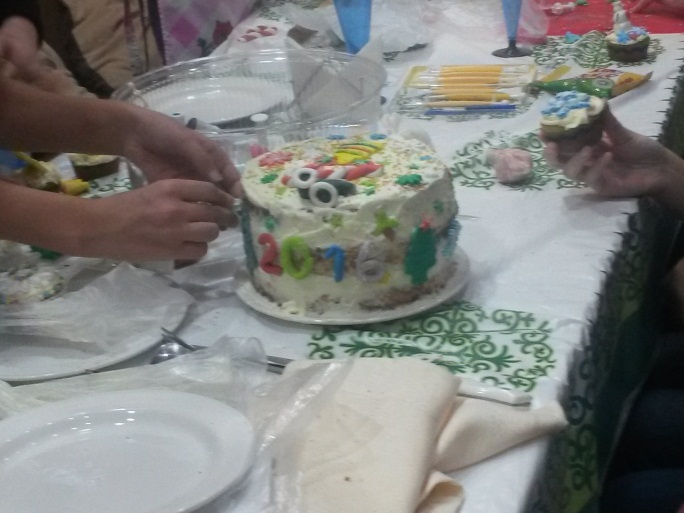 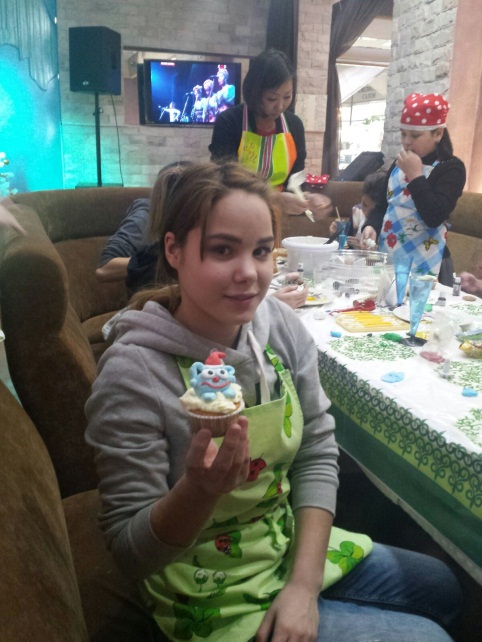 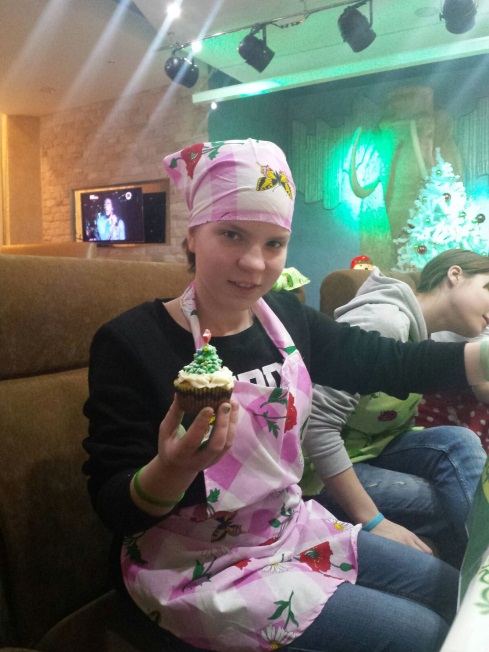 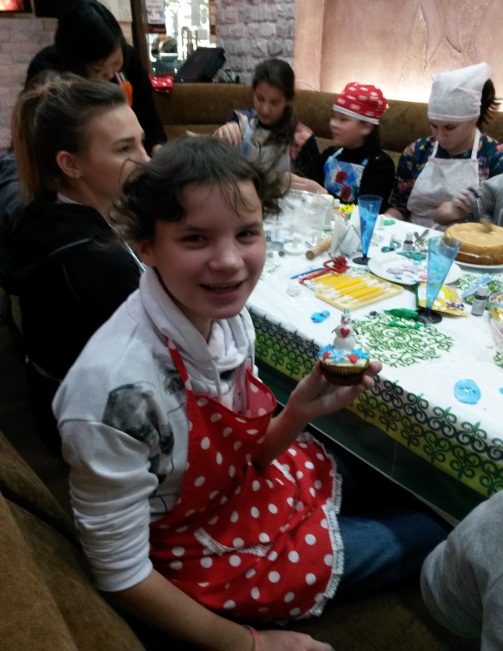 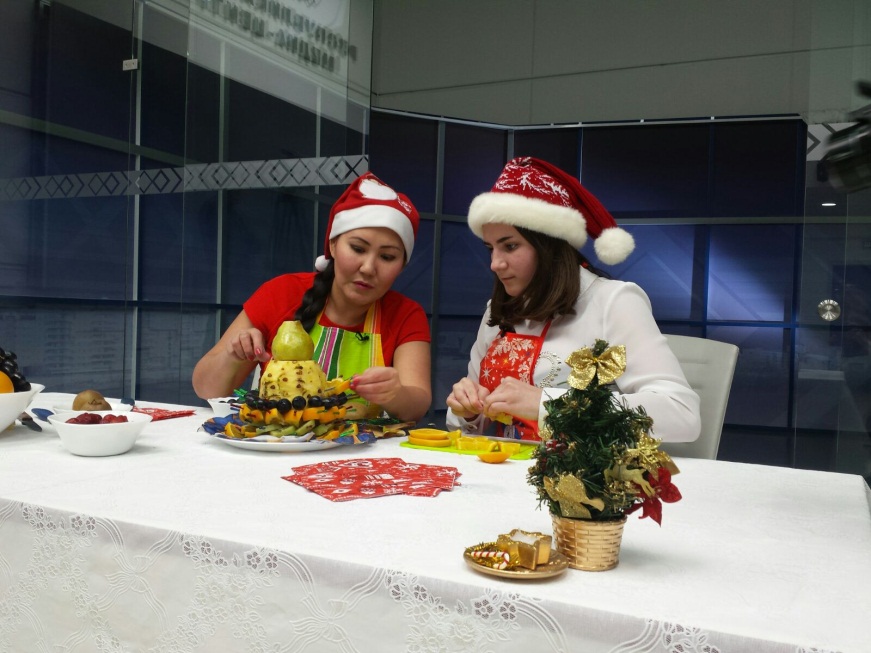 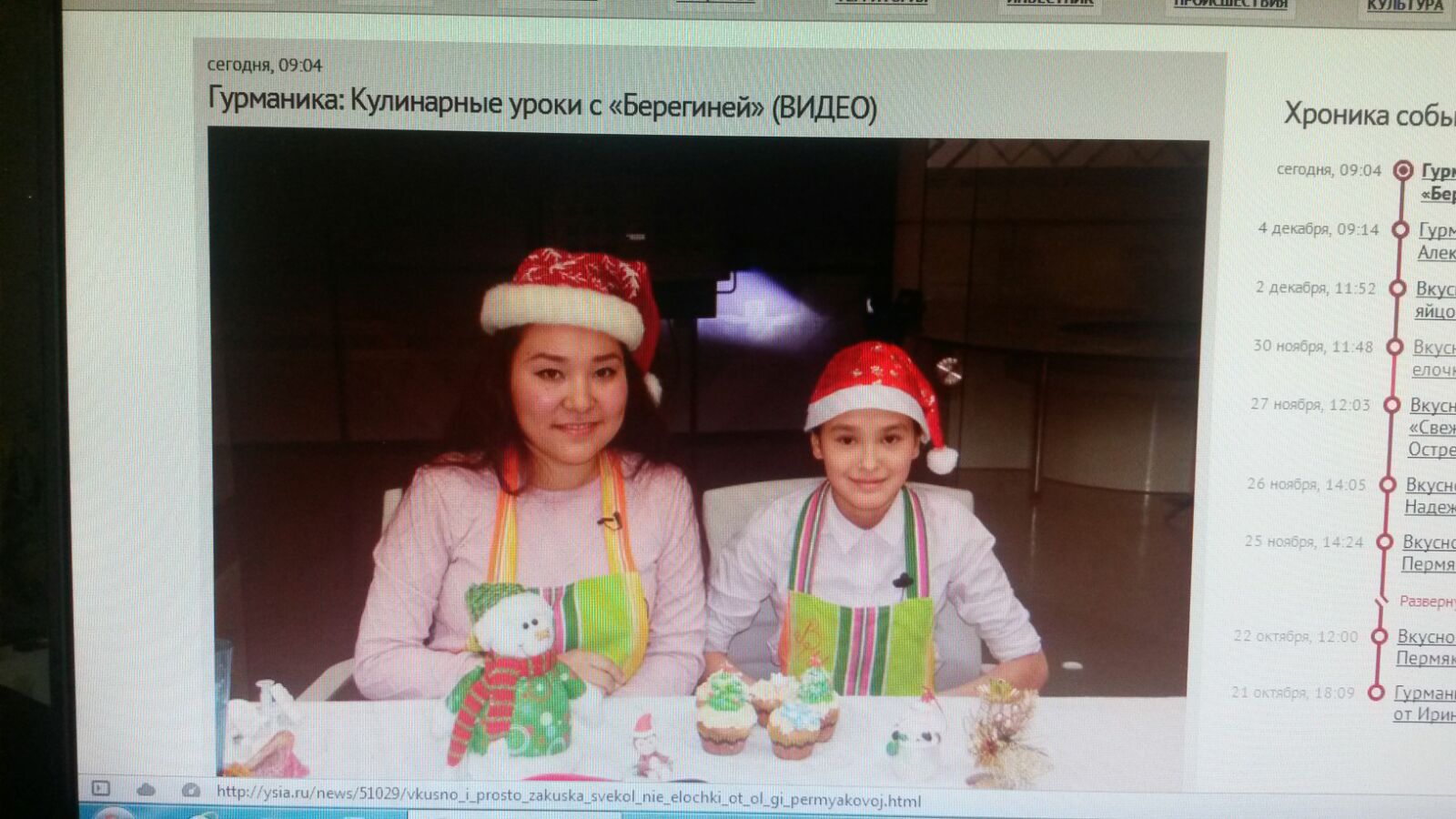 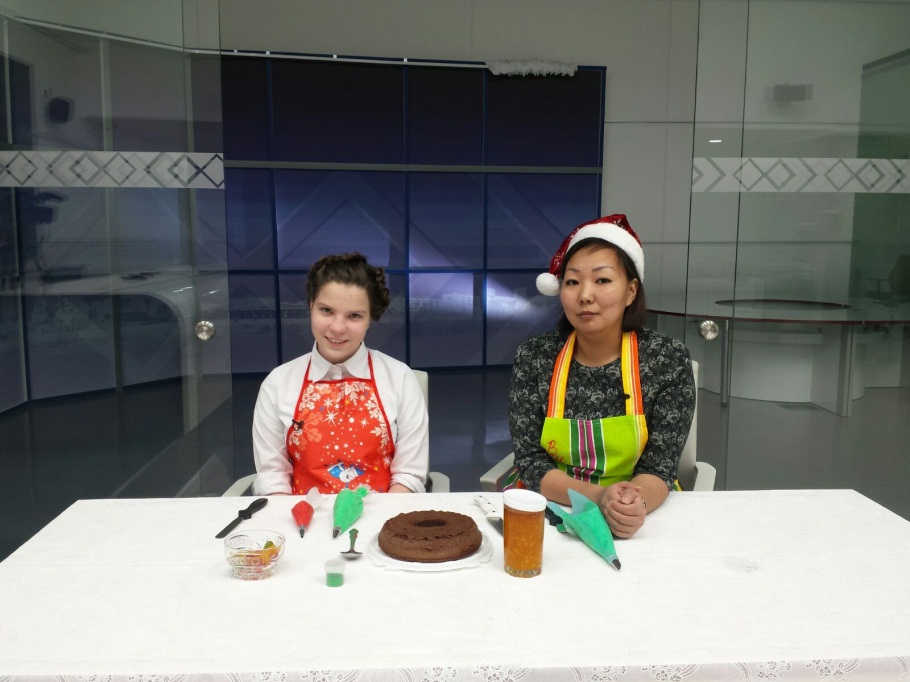 Поздравляем наших победителей семейной метапредметной олимпиады среди коррекционных ОУ г.Якутска
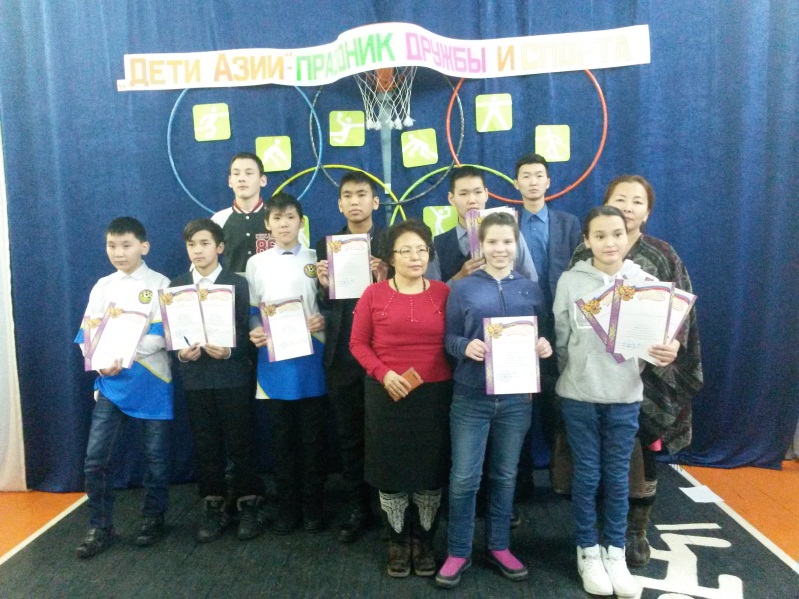 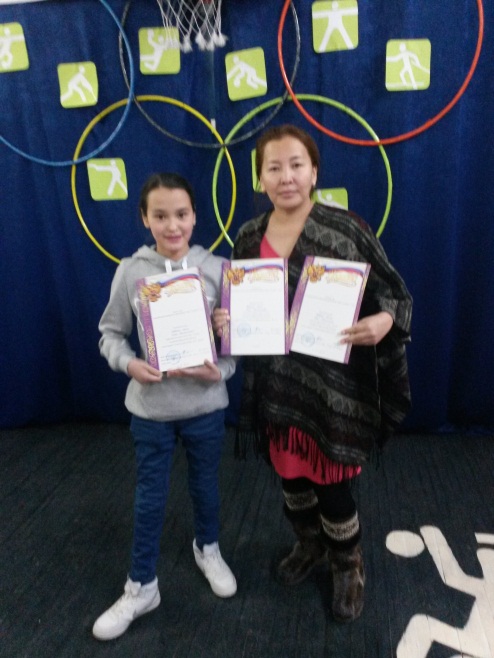 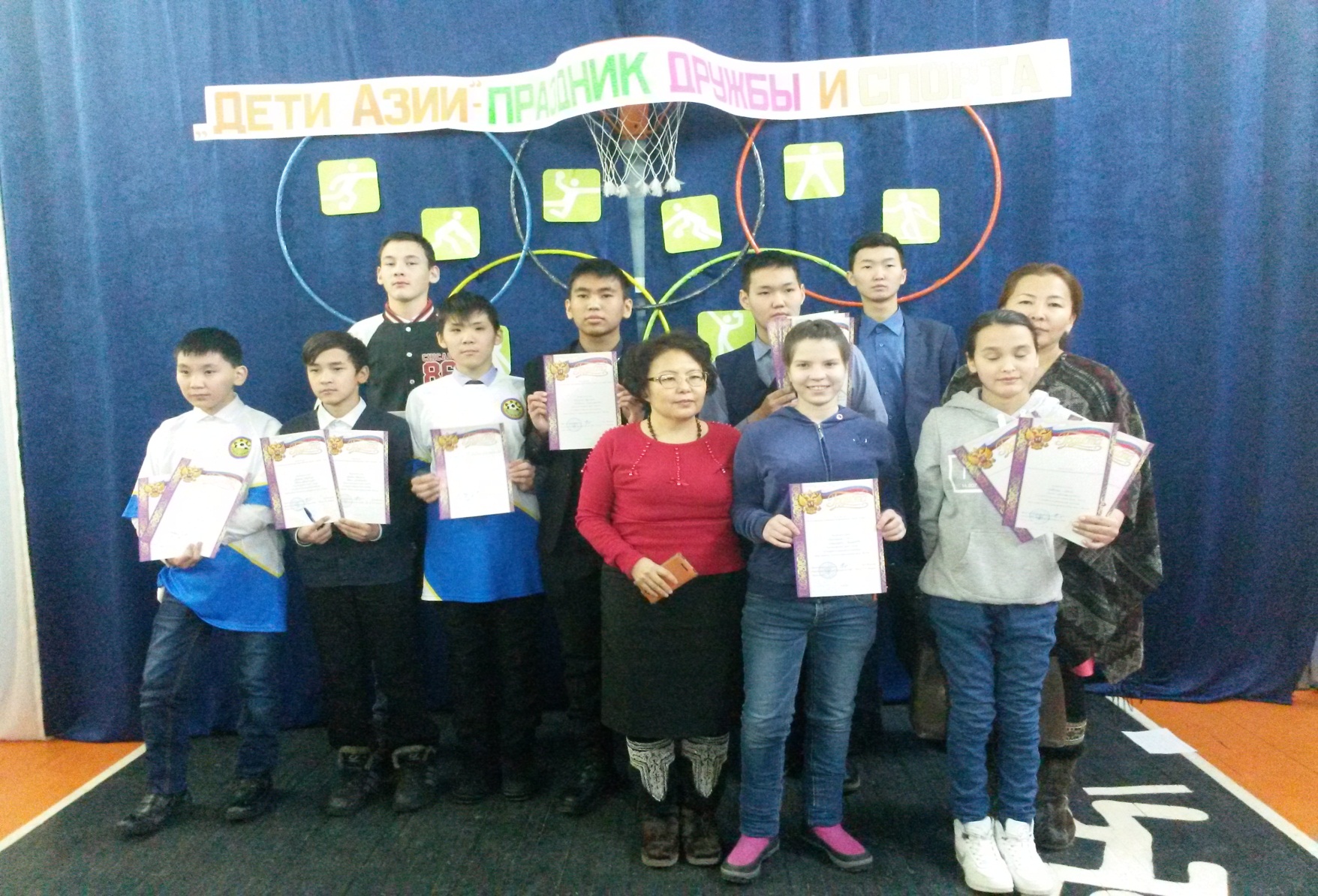 Саввина Айта и Олеся Витальевна  стали лучшими в номинациях «География» и «Информатика».  И стали обладателями номинации «Самая интеллектуальная семья» среди VII-классов
Силянгина Юля и Александра
Иосифовна стали лучшими 
в номинации «Физика» 
Среди IX классов
Участие в профориентационнойфотосессии
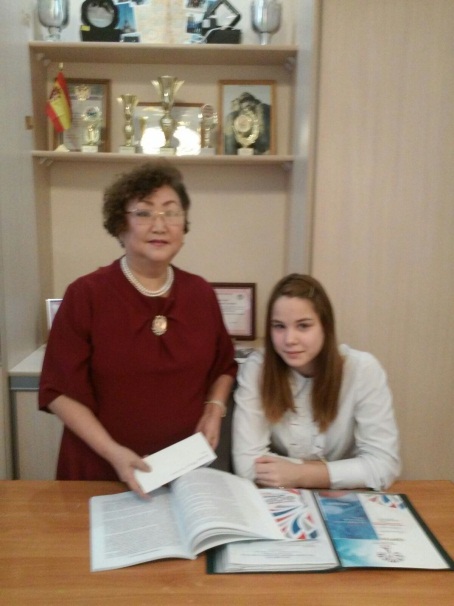 Ж.Лариса и  Белозеров Д.Г.
 гендиректор
 ЯХБ
Б.Настя и Прокопьева М.М.
Профессор.
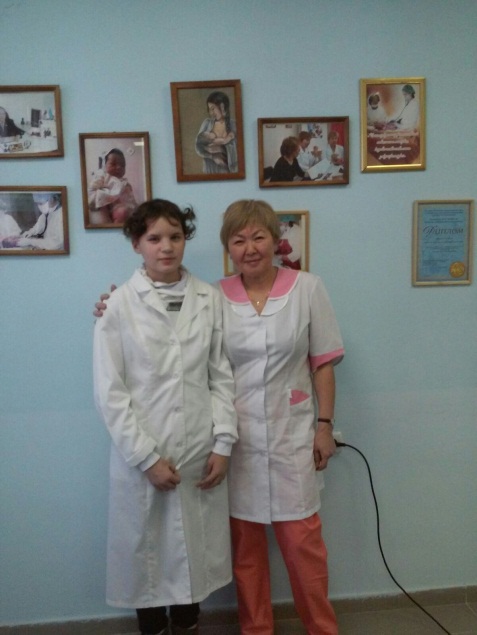 Т.Настя и Донская Д.С.зам.гл.врача
Праздник к нам приходит….
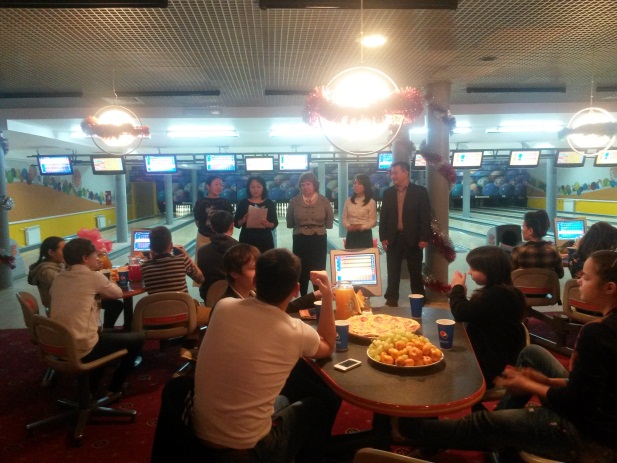 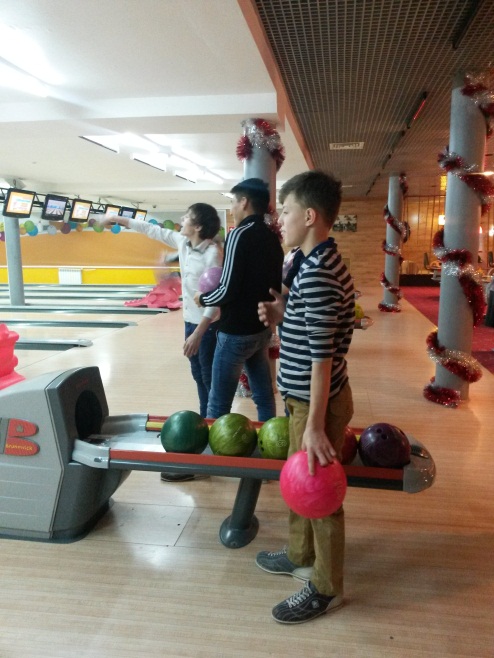 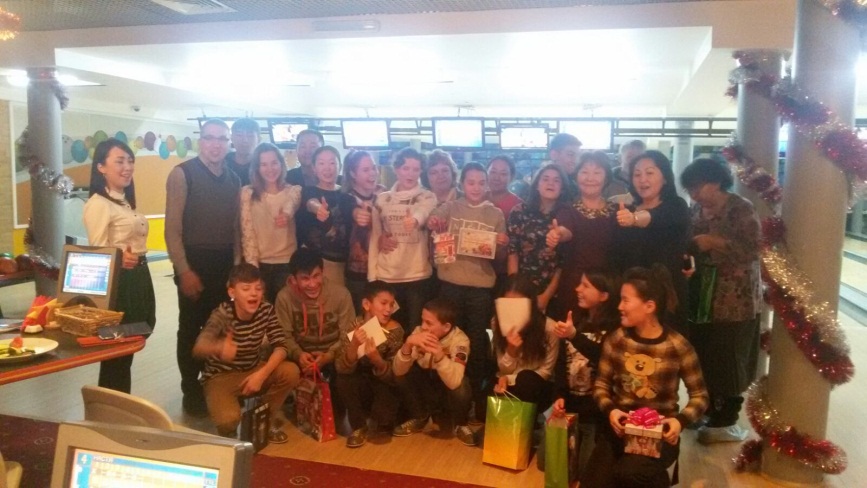 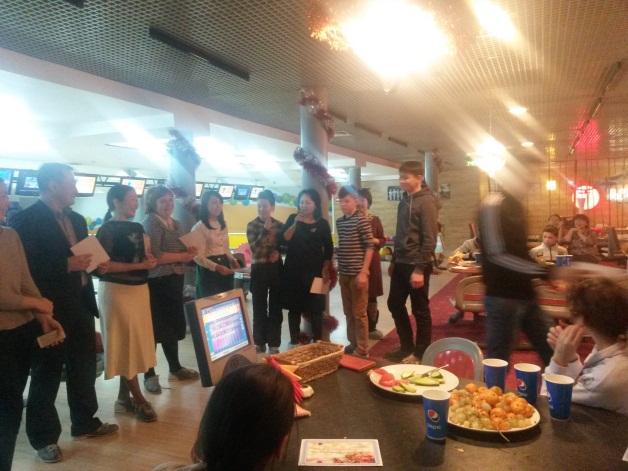 Первыми с наступающим 
новым годом нас поздравили 
участники акции «Подари ребенку радость» работники окружной администрации г.Якутска.  Было море позитива,
много подарков, сладостей и конечно, как же без strike
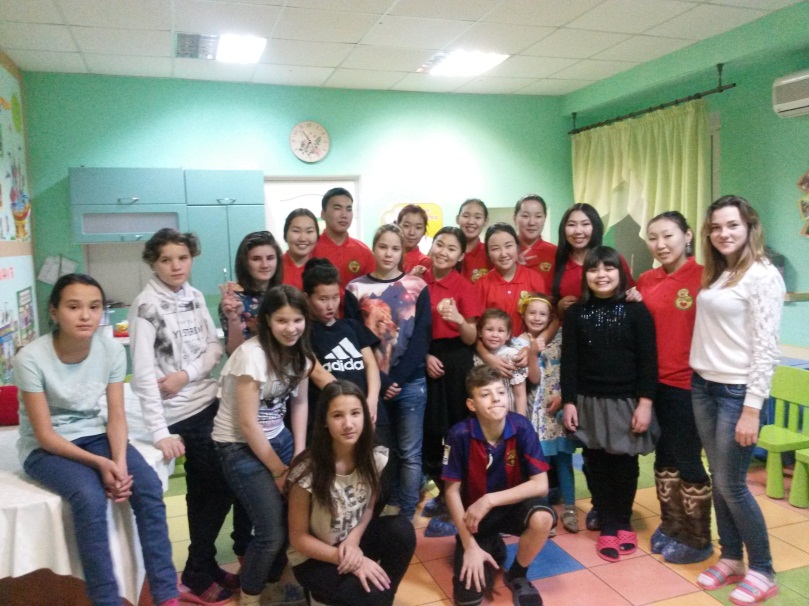 СПО «Дар»
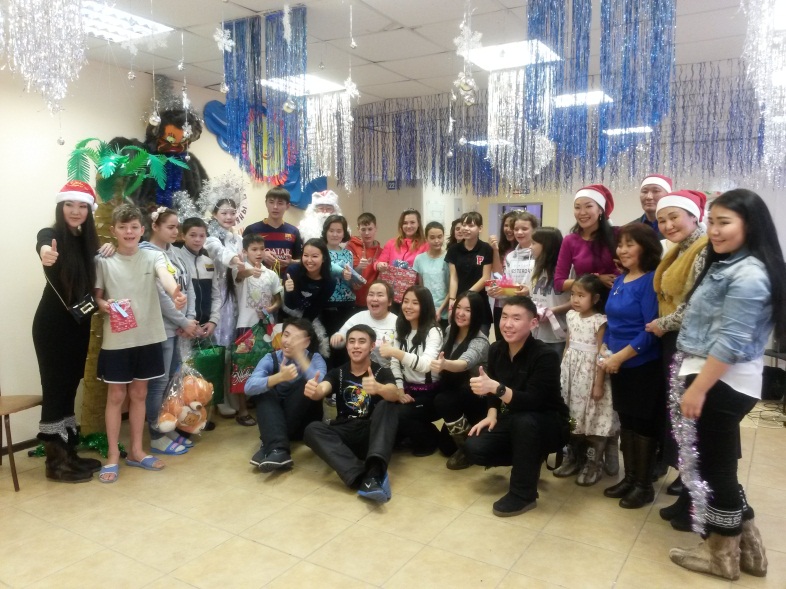 Колледж искусств
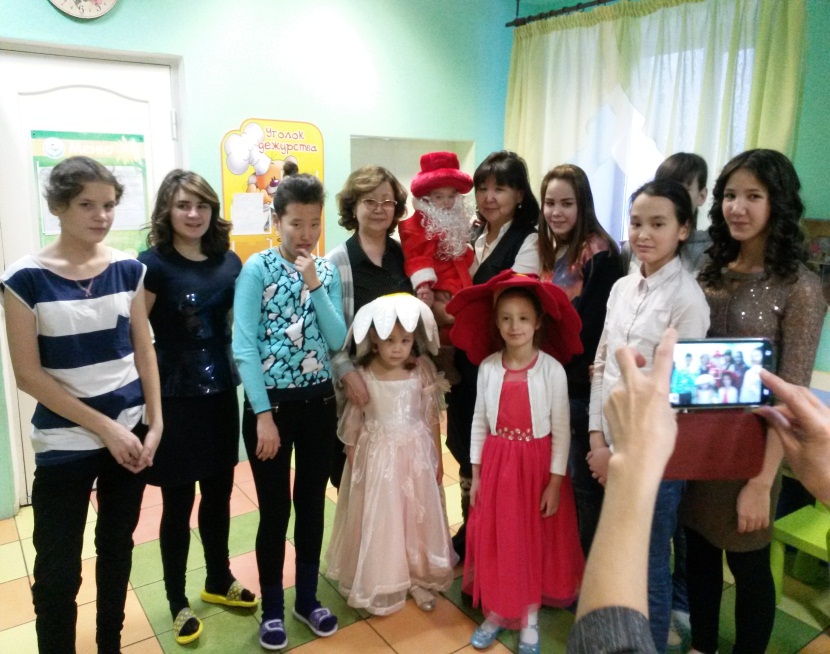 Магазин «Азбука»
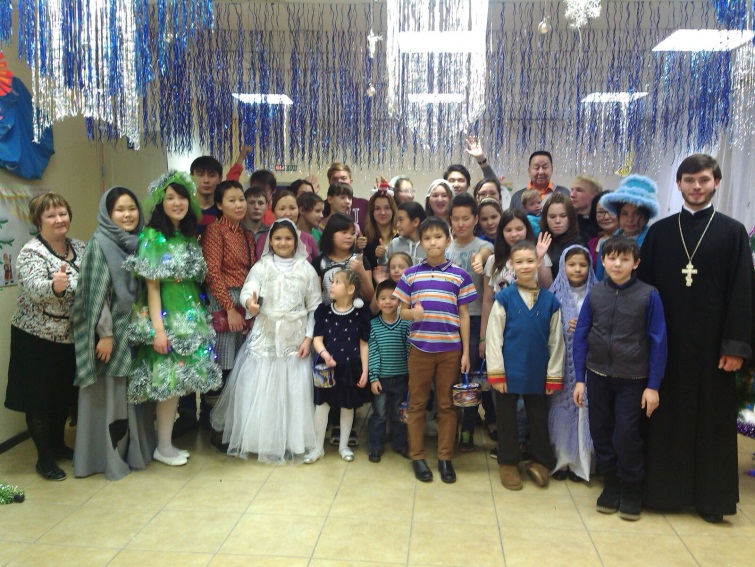 Воскресная школа
Хотим всем сказать спасибо! За ваше внимание и подарки!
Весело, весело встретим Новый год
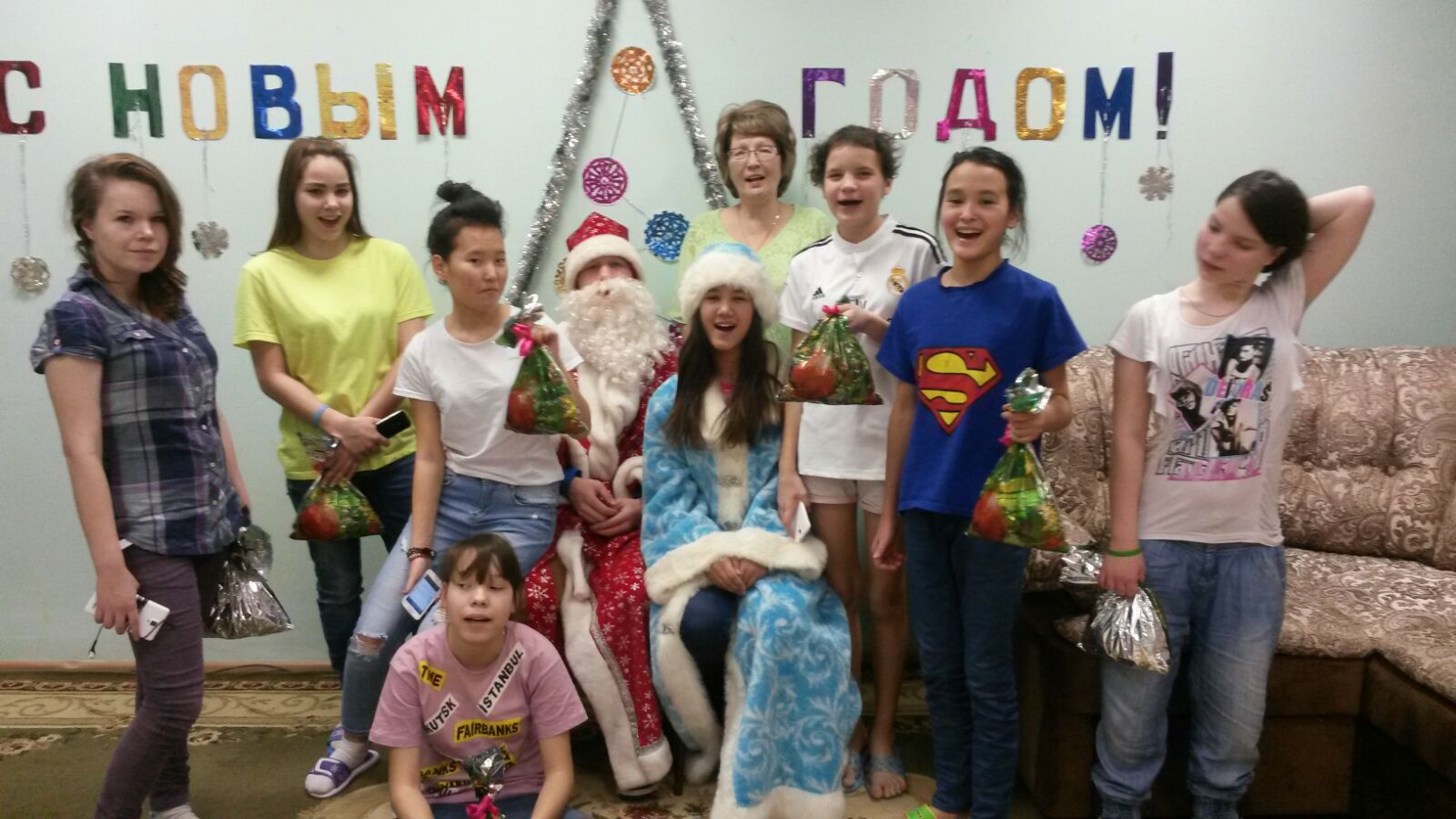 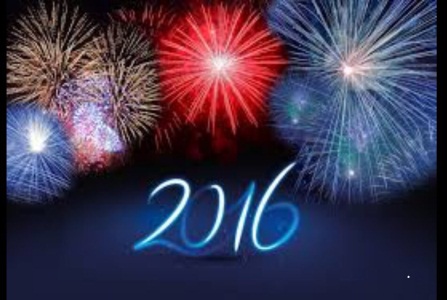 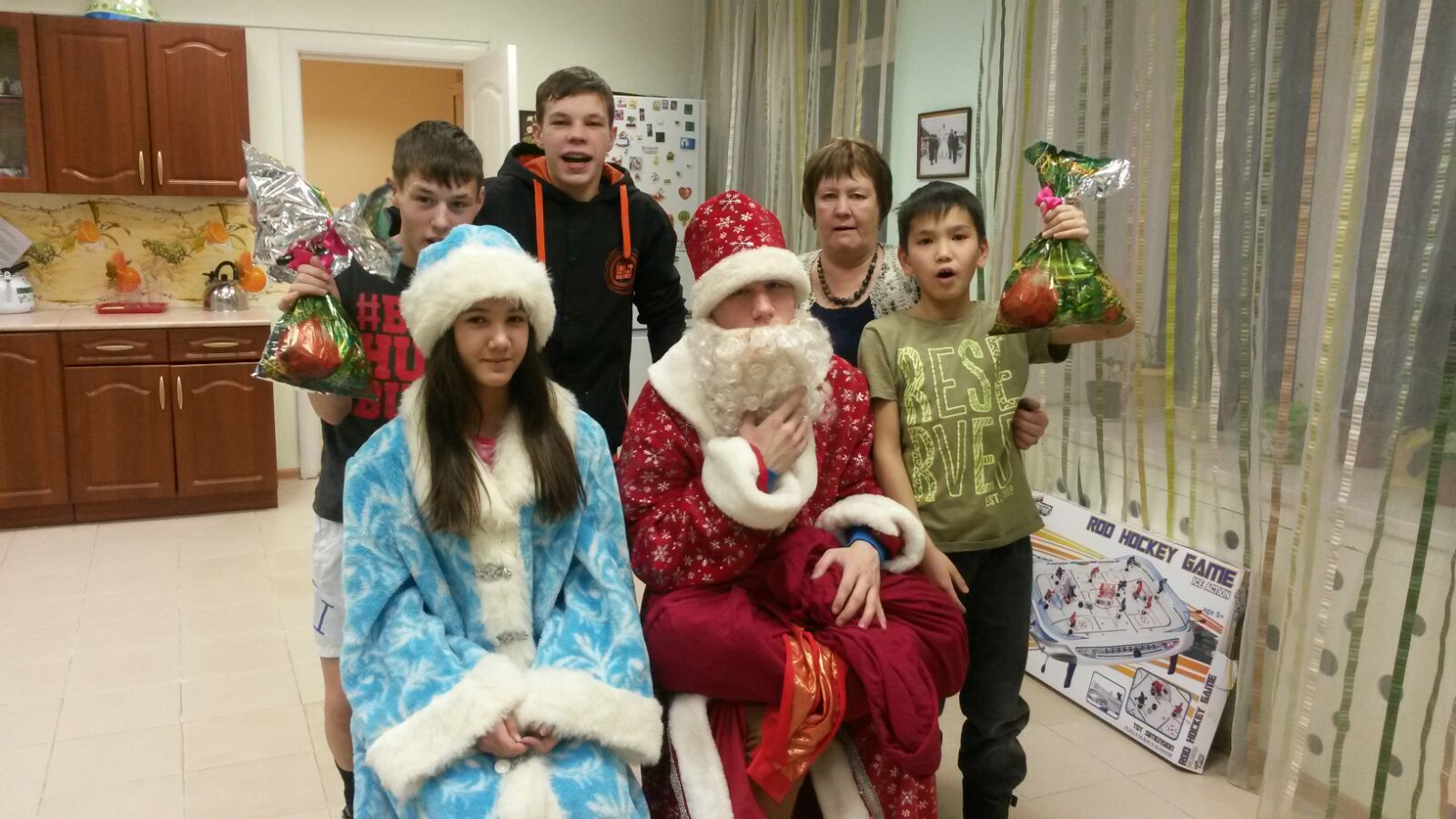 Синий бархат неба вышит, Словно в сказке, серебром,
Ожиданьем чуда дышит
В этот праздник все кругом!
Пусть в окошко постучится
В полночь добрый новый год. 
Всем мечтам поможет сбыться. 
Счастье,радость принесет!